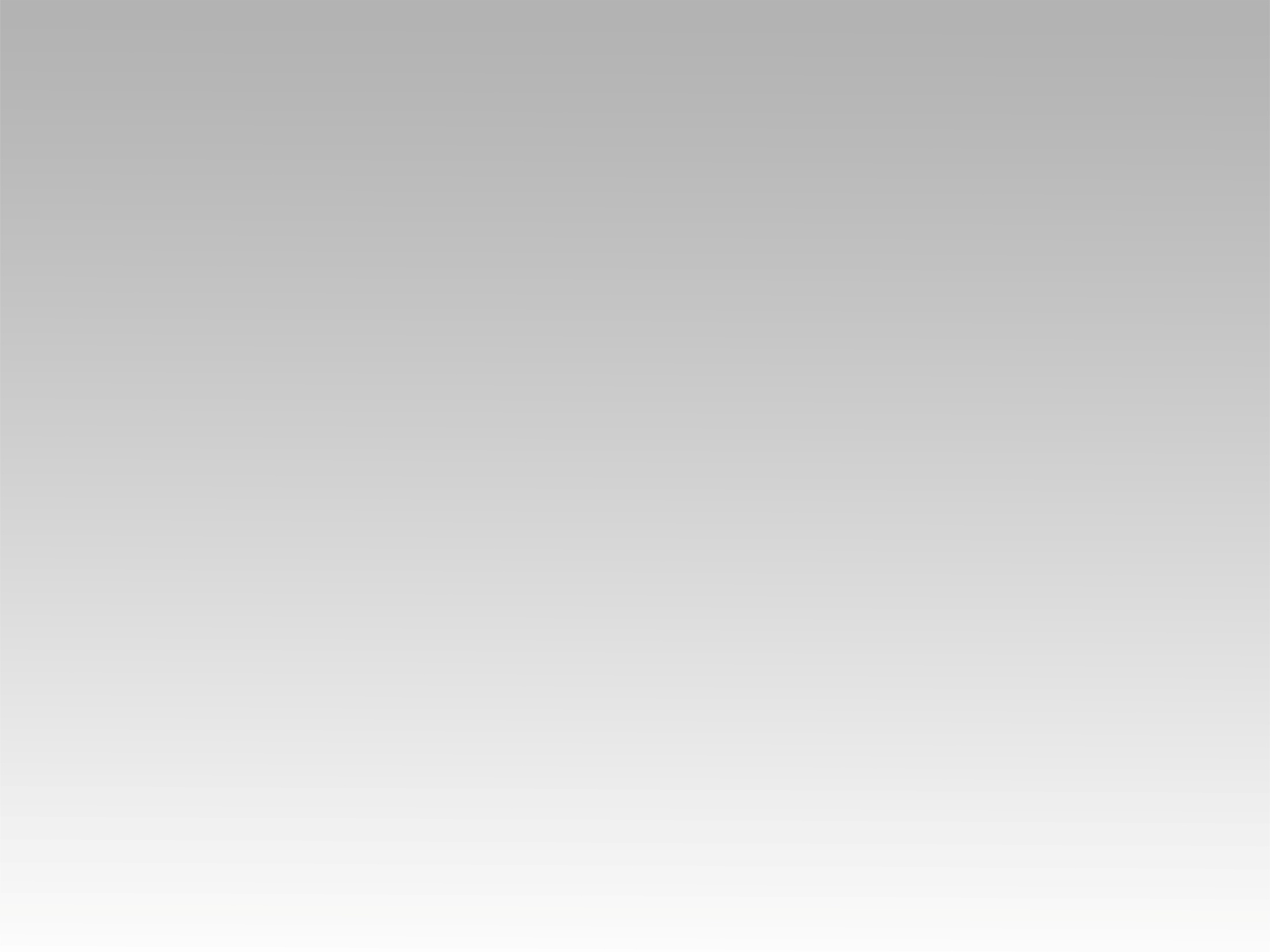 تـرنيــمة
إطلق شعبي ليعبدوني
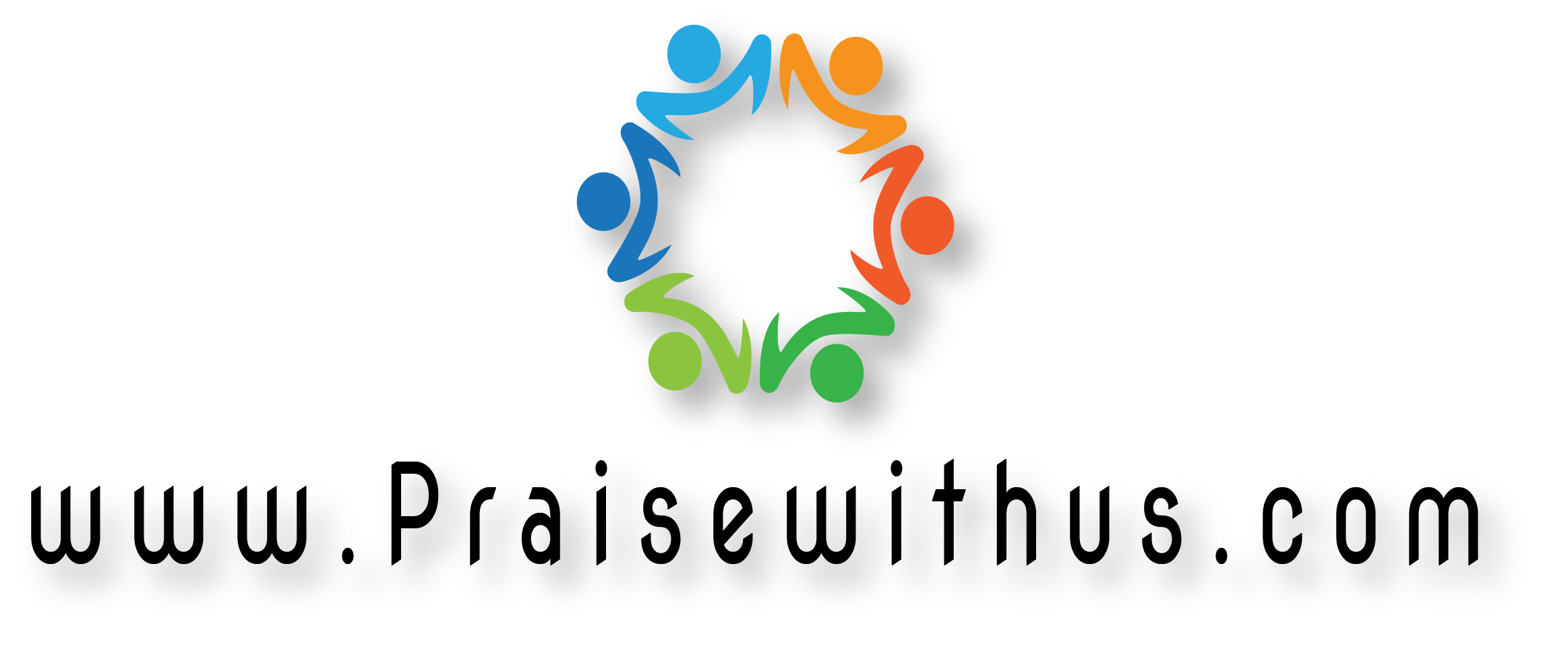 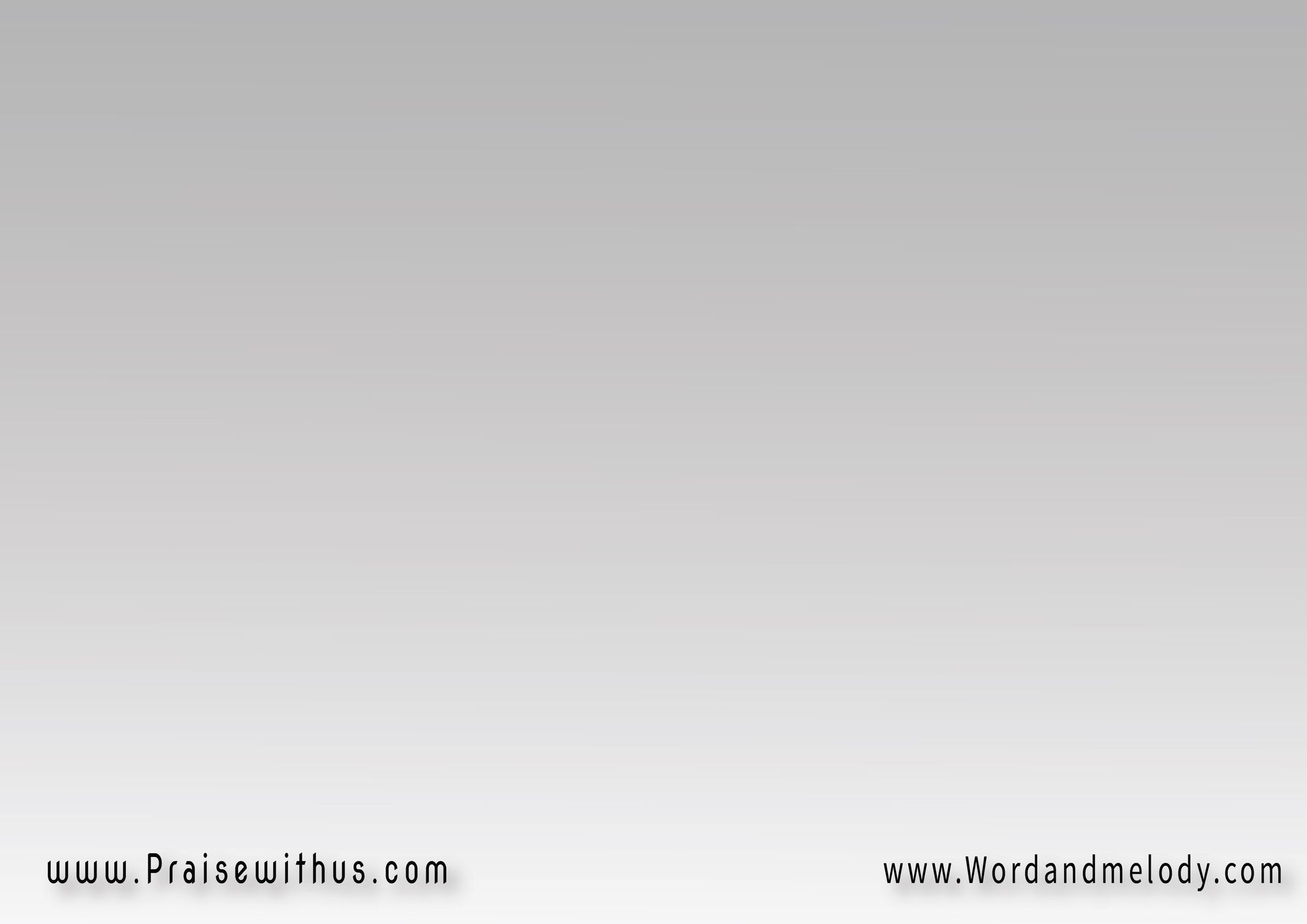 + إطلق شعبي ليعبدوني ويعيدوا لي
   وإلا فإني أضربك 
خر 4 : 23، 5 : 1
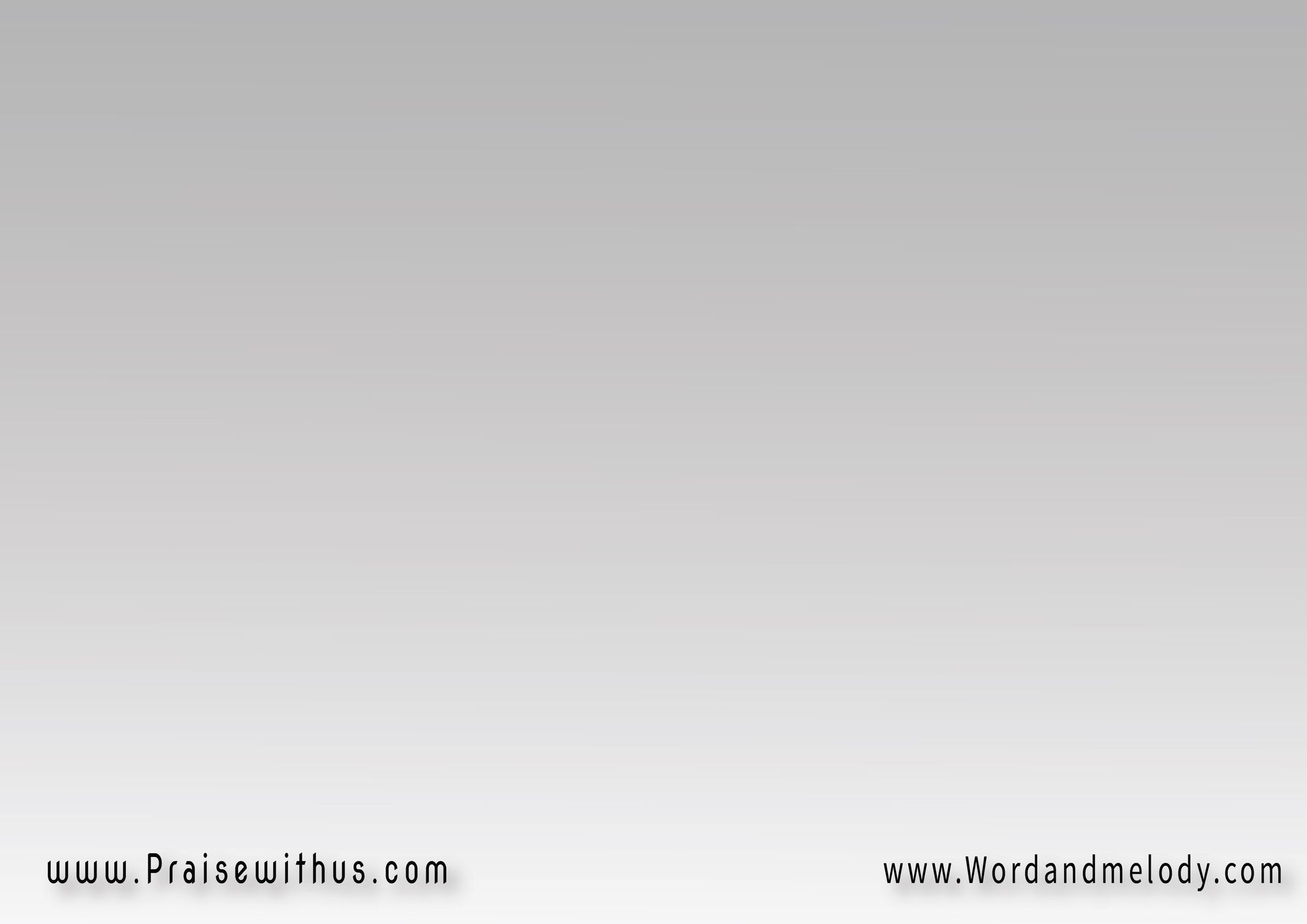 1- إني قد رأيت مذلة  
شعبي هنا
 الذي في مِصرَ 
وسمعتُ صراخهم 
خر 3 : 7
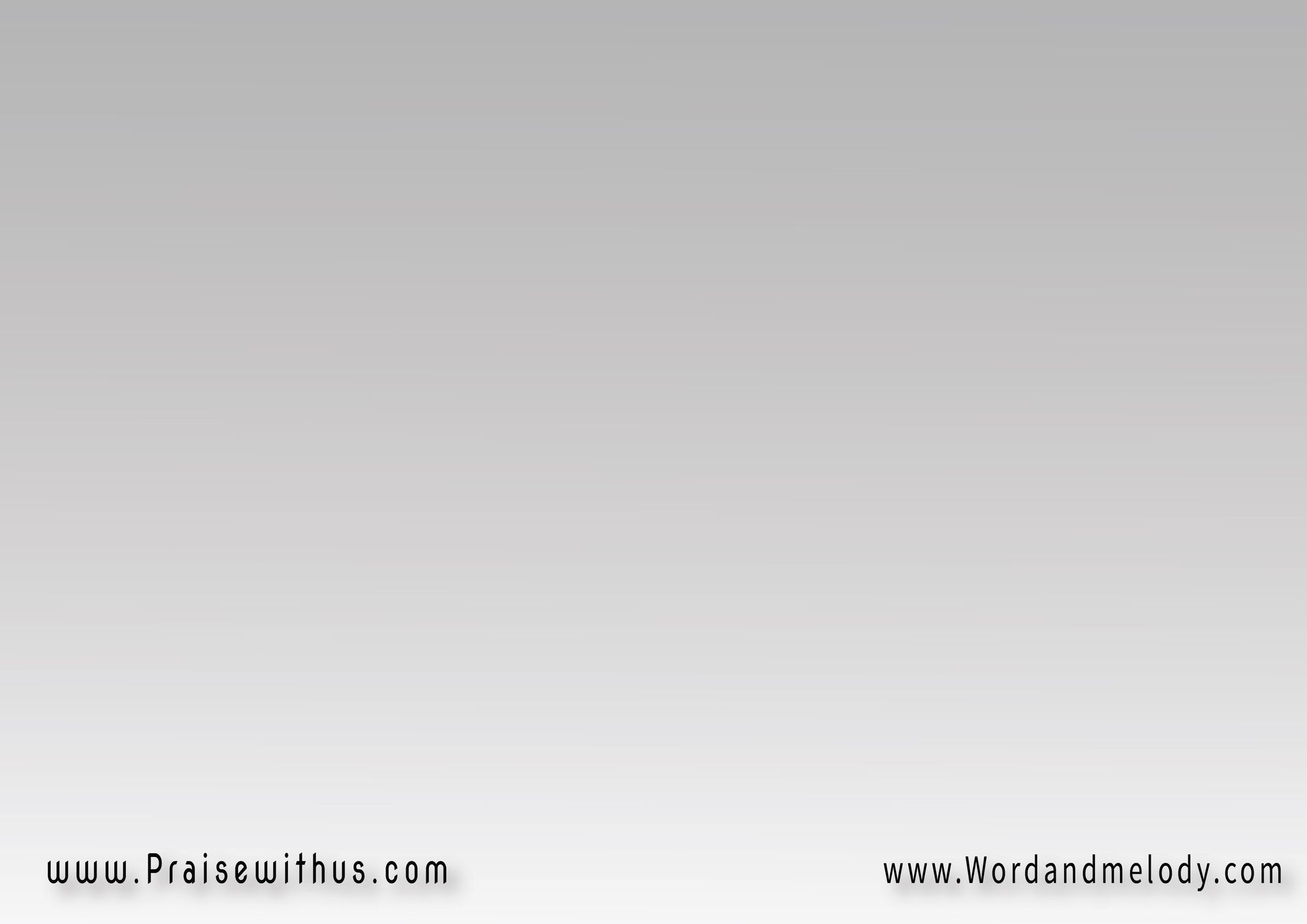 + إطلق شعبي ليعبدوني ويعيدوا لي
   وإلا فإني أضربك 
خر 4 : 23، 5 : 1
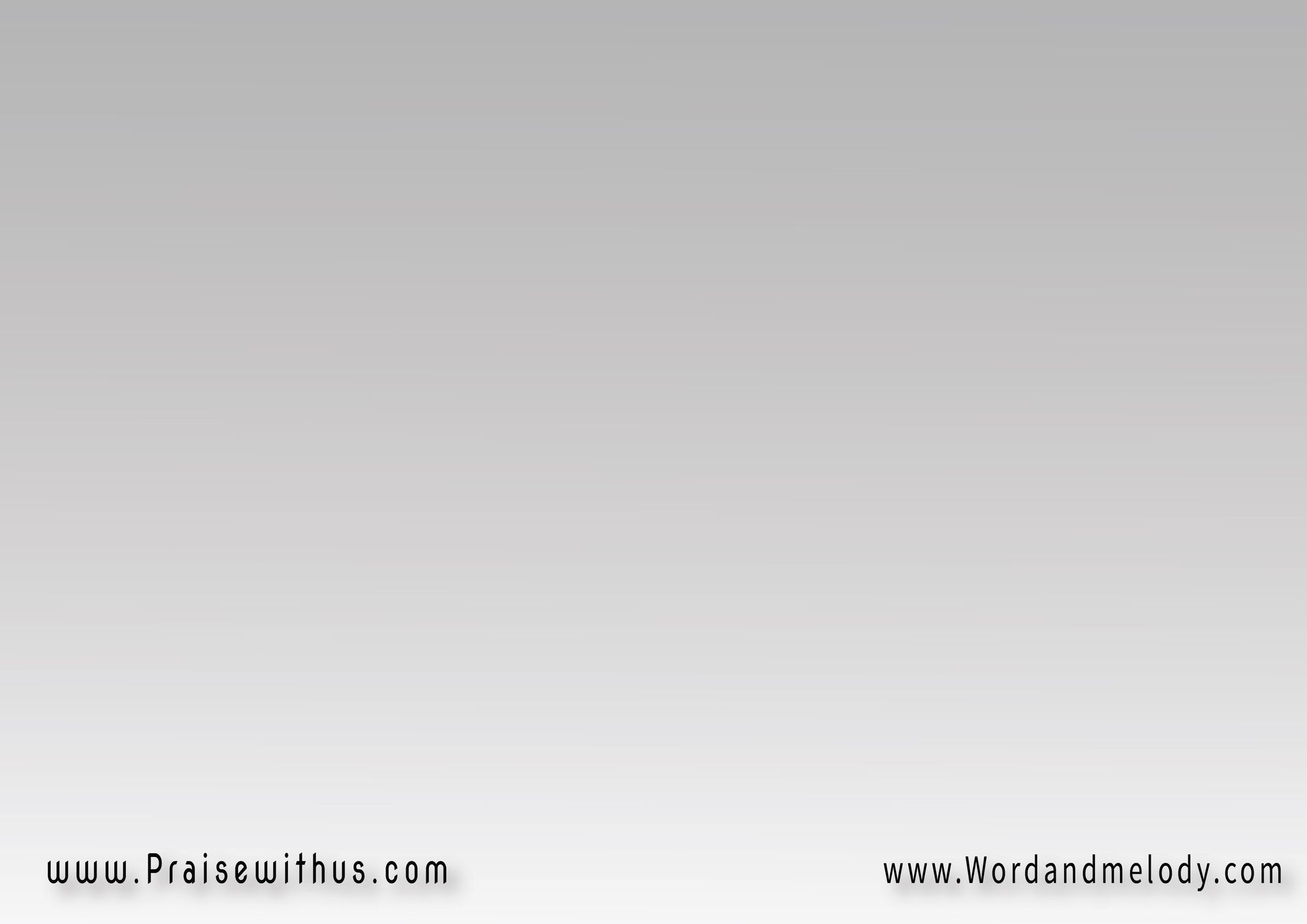 2- إني أنزل لأنقذهم    
من أيـدي
    رياسات الظلمــة    
إلى نوري 
خر 3 : 8 .
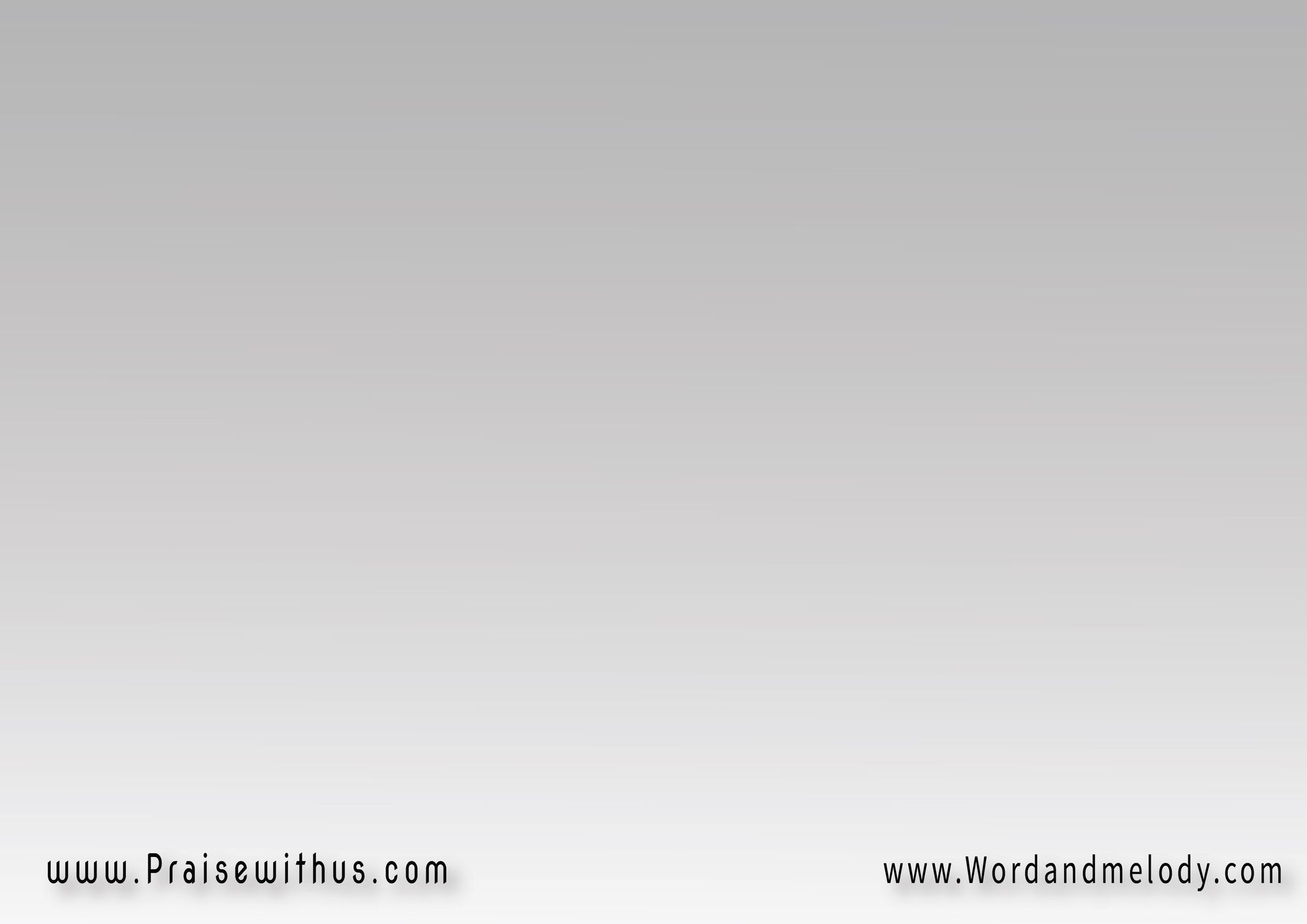 + إطلق شعبي ليعبدوني ويعيدوا لي
   وإلا فإني أضربك 
خر 4 : 23، 5 : 1
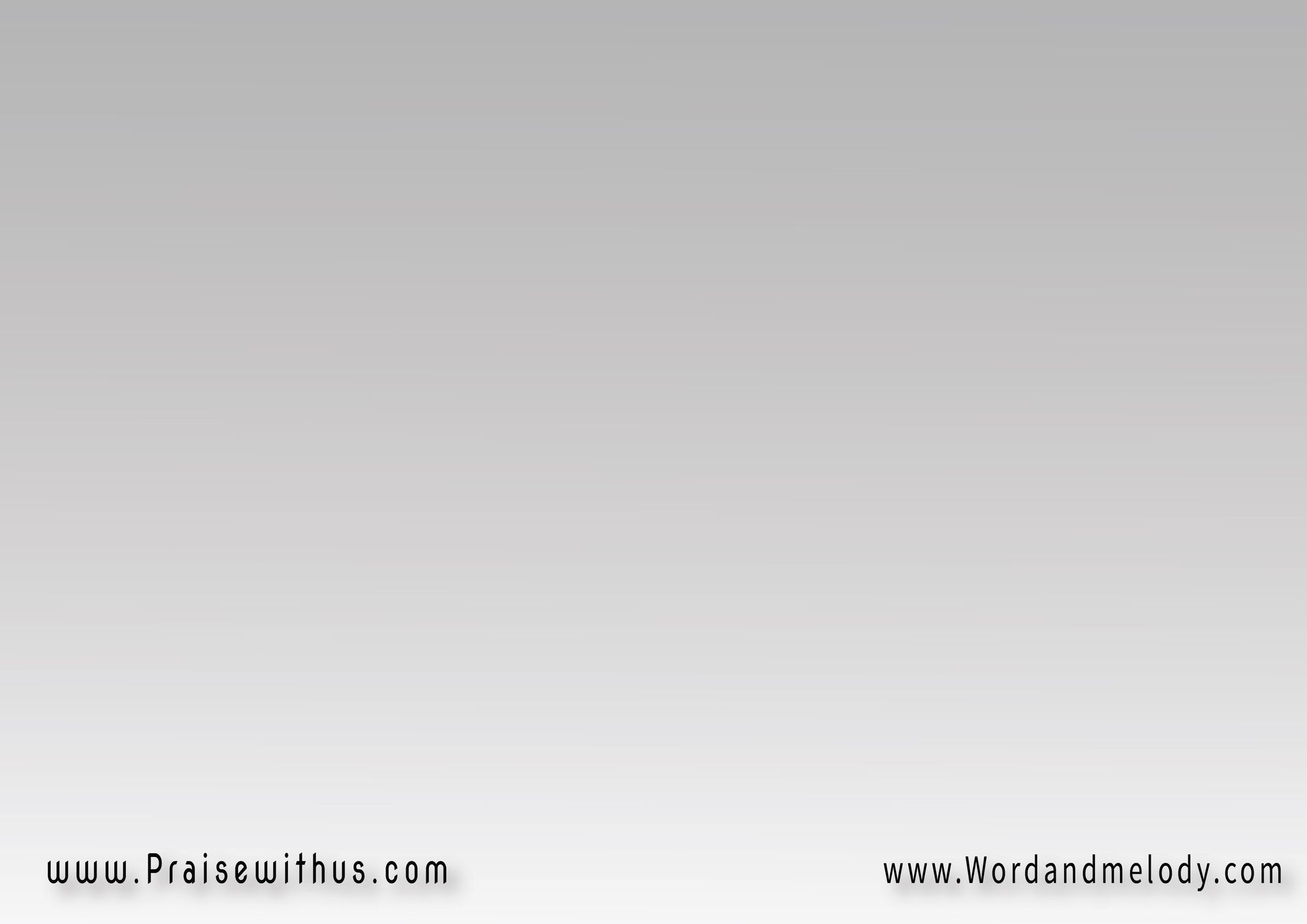 3- يسوع هذا اسمي  
إلى الأبد
    وهذا ذكري إلى دور فدور 
خر 3 : 15
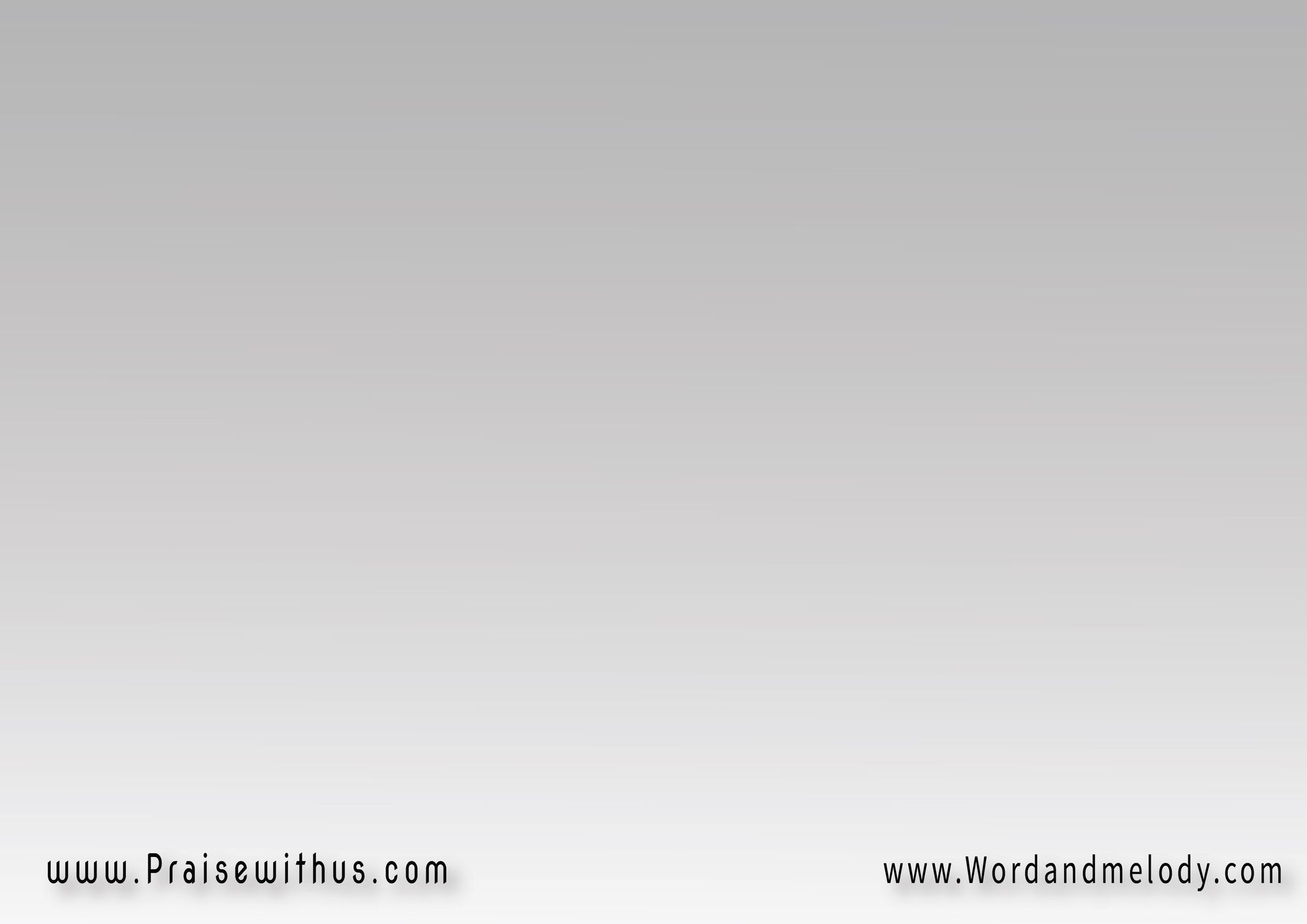 + إطلق شعبي ليعبدوني ويعيدوا لي
   وإلا فإني أضربك 
خر 4 : 23، 5 : 1
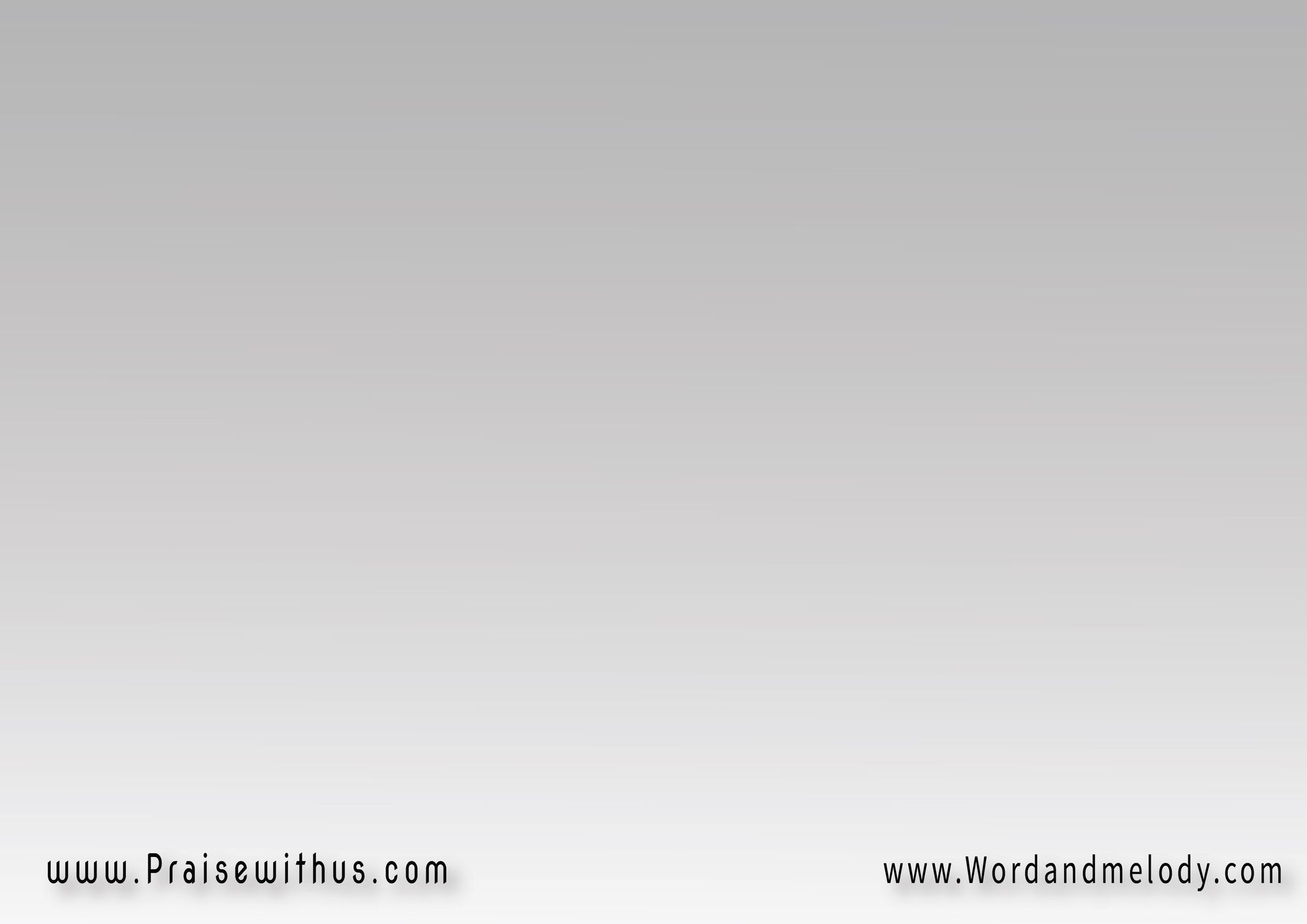 4- أنا أحررهمْ من  
صغيرهم لكبيرهم  
وأخرجهم 
خر 12 : 51
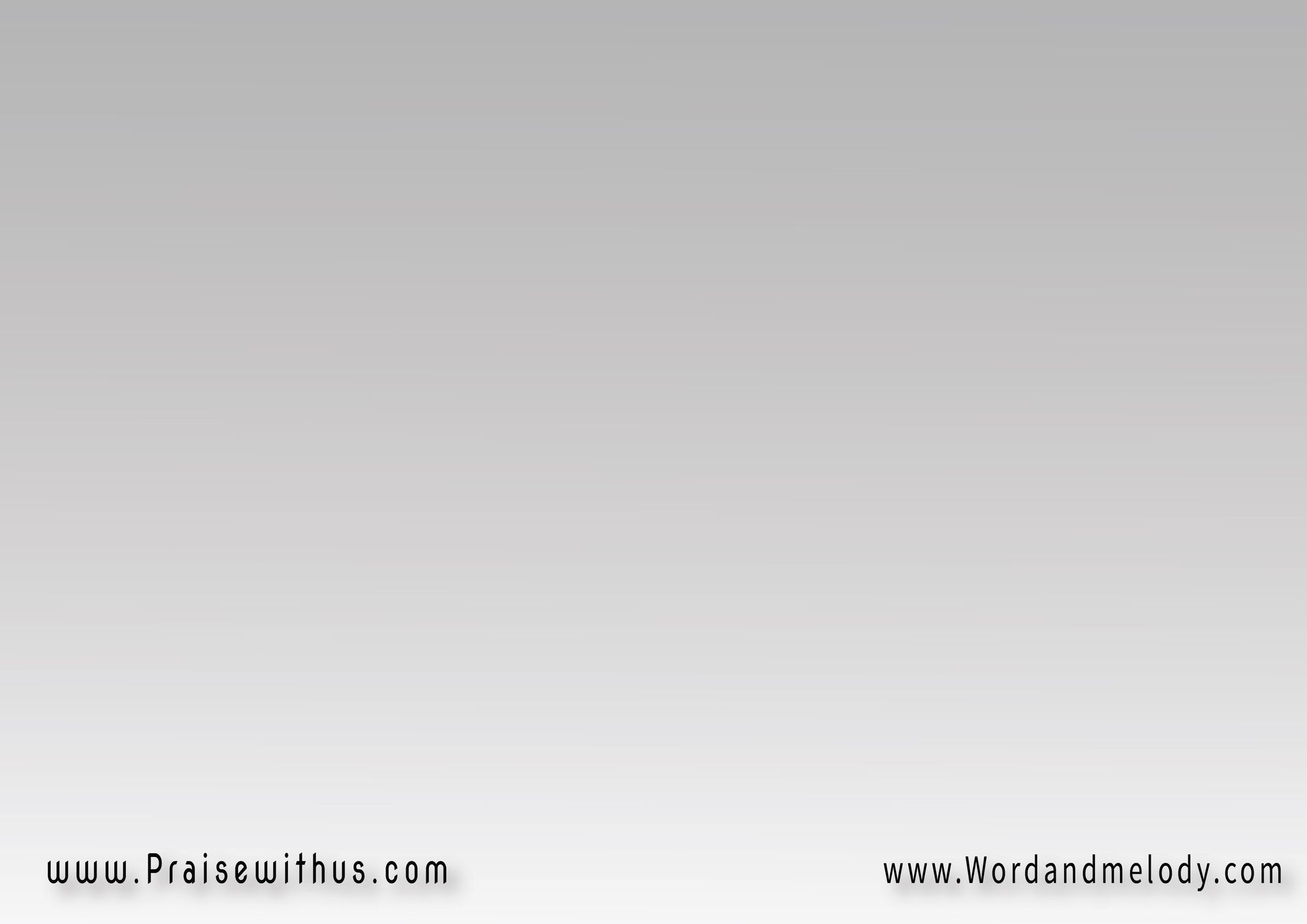 + إطلق شعبي ليعبدوني ويعيدوا لي
   وإلا فإني أضربك 
خر 4 : 23، 5 : 1
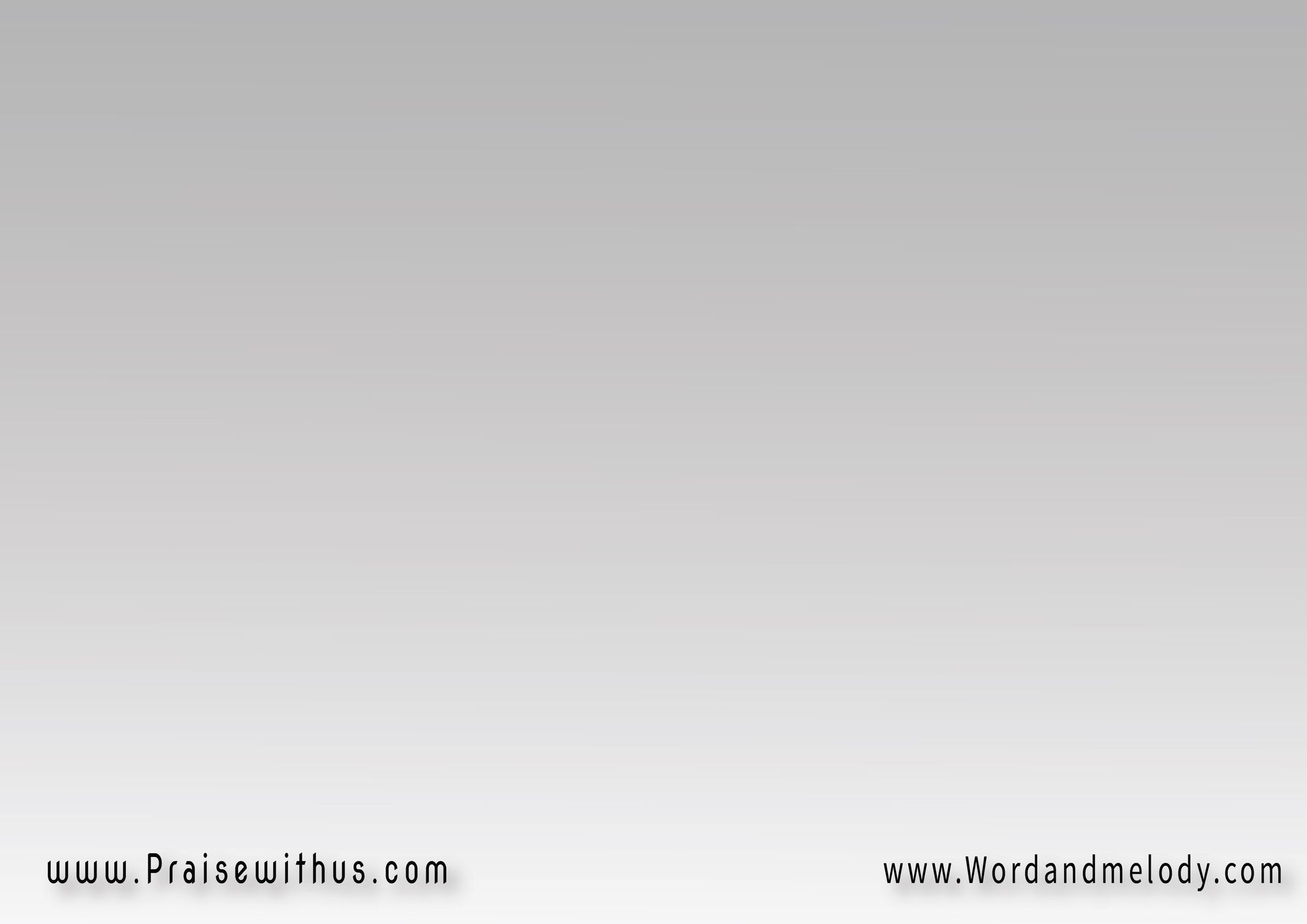 5- الشيوخ والرجال 
والنساء
    والشبيبة أيضا   
      وأطفالهم       
خر 10 : 9
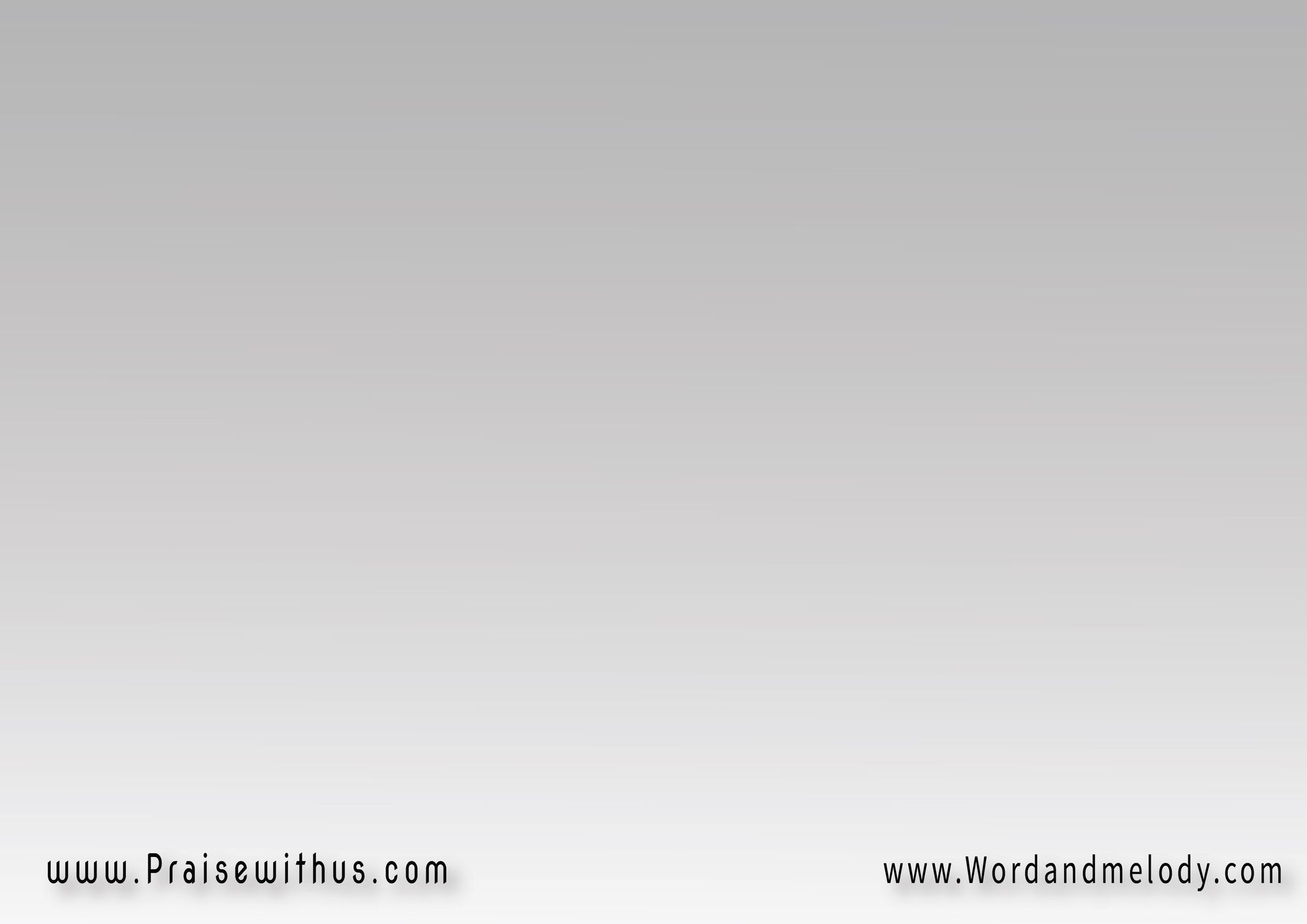 + إطلق شعبي ليعبدوني ويعيدوا لي
   وإلا فإني أضربك 
خر 4 : 23، 5 : 1
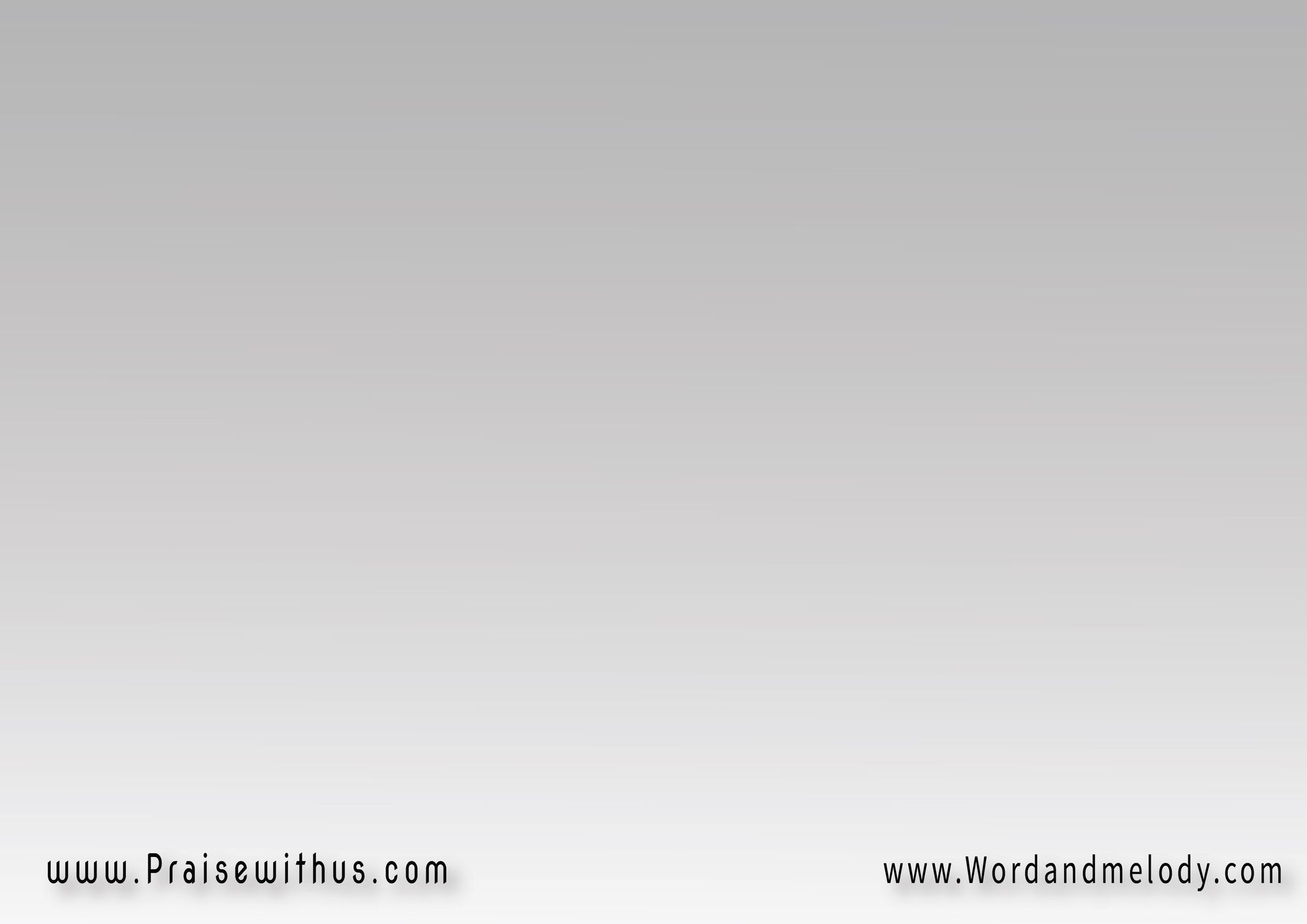 6- فرعون اسمع 
واخضع واخشع لي
وإلا أمد يدي 
   وأضربك       
خر 10 : 3
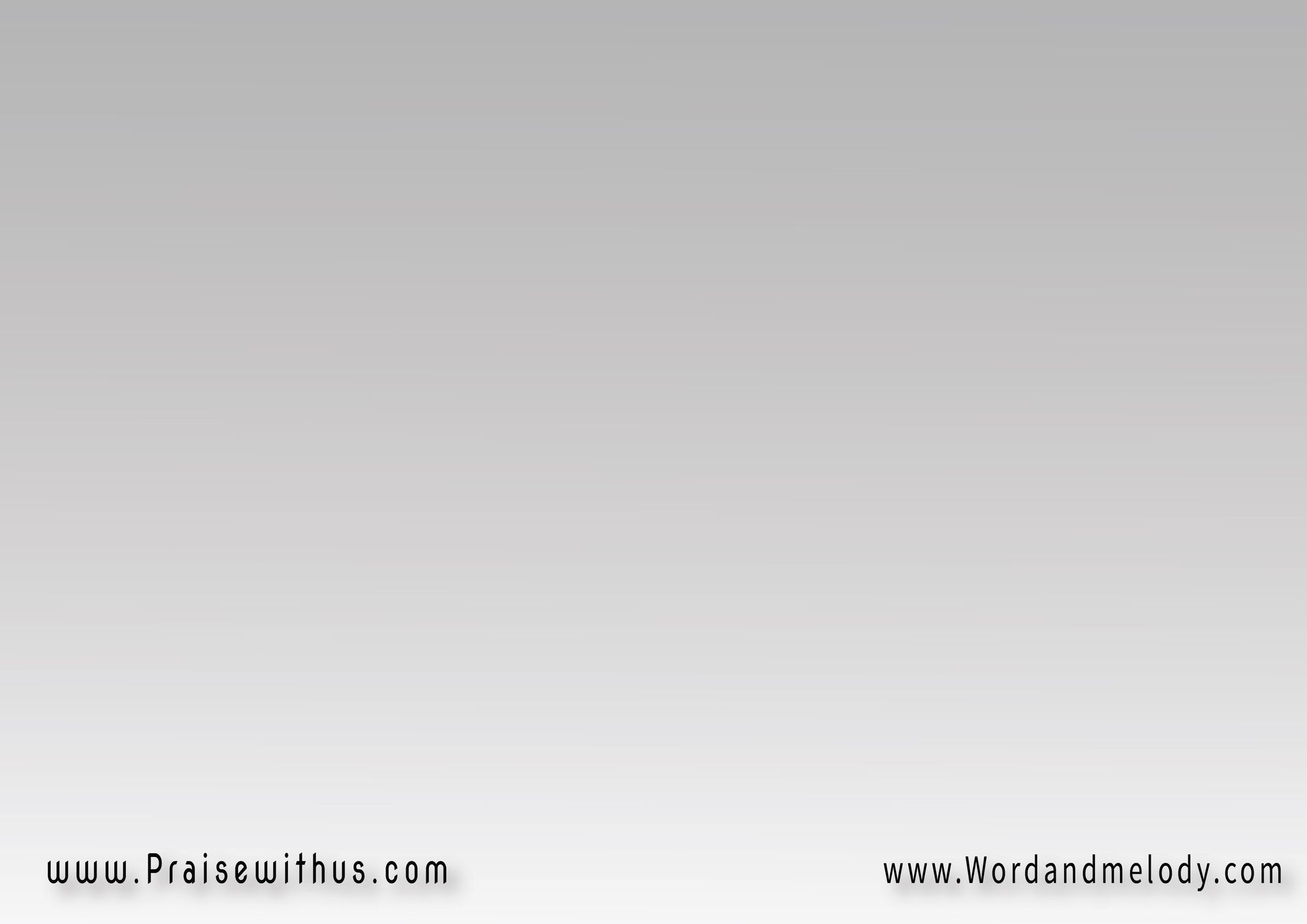 + إطلق شعبي ليعبدوني ويعيدوا لي
   وإلا فإني أضربك 
خر 4 : 23، 5 : 1
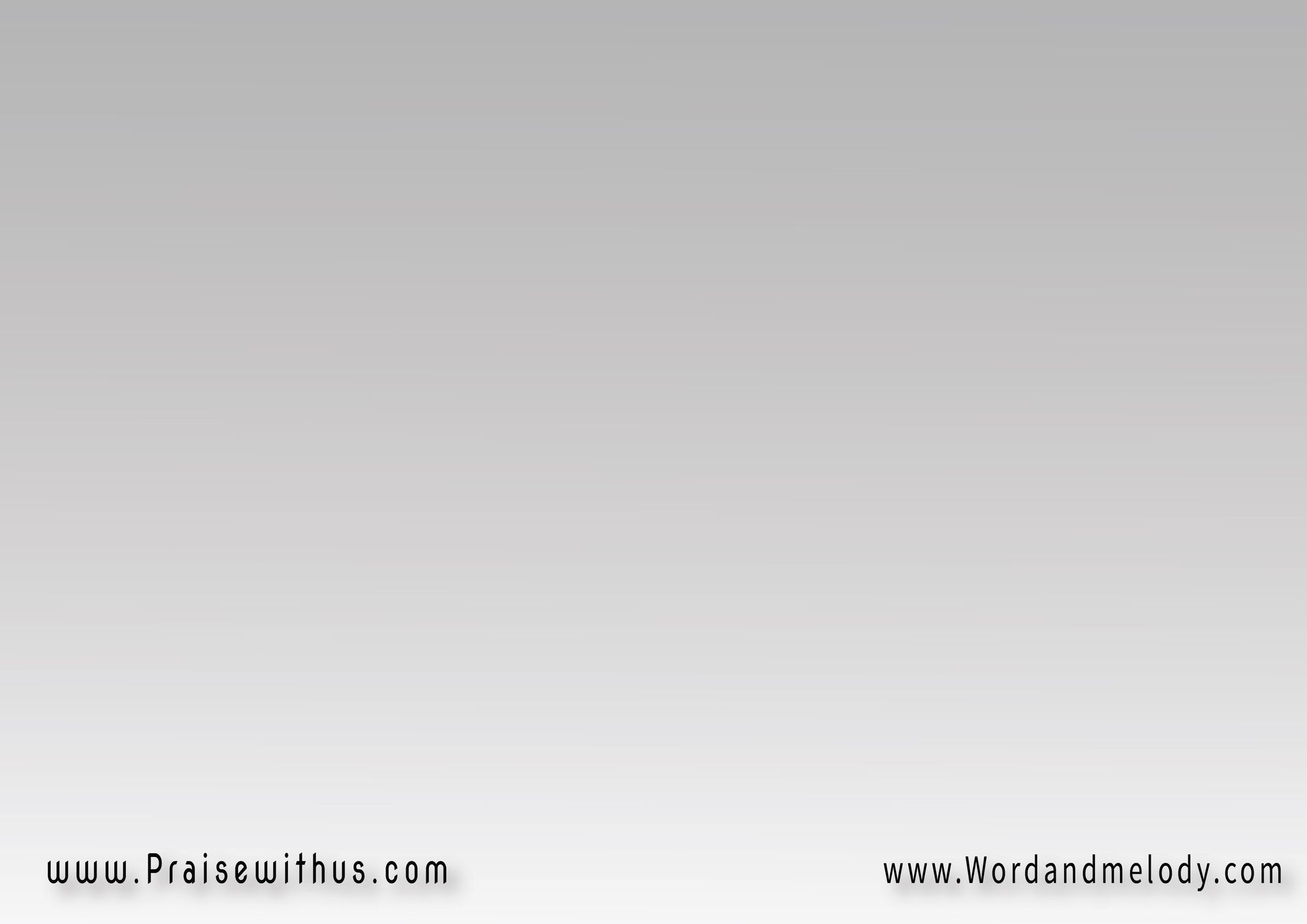 7- سأمد يدي الآن   
بعصا النبوة
    وأصنع أحكاما       
       بآلهتك       
خر 4 : 17
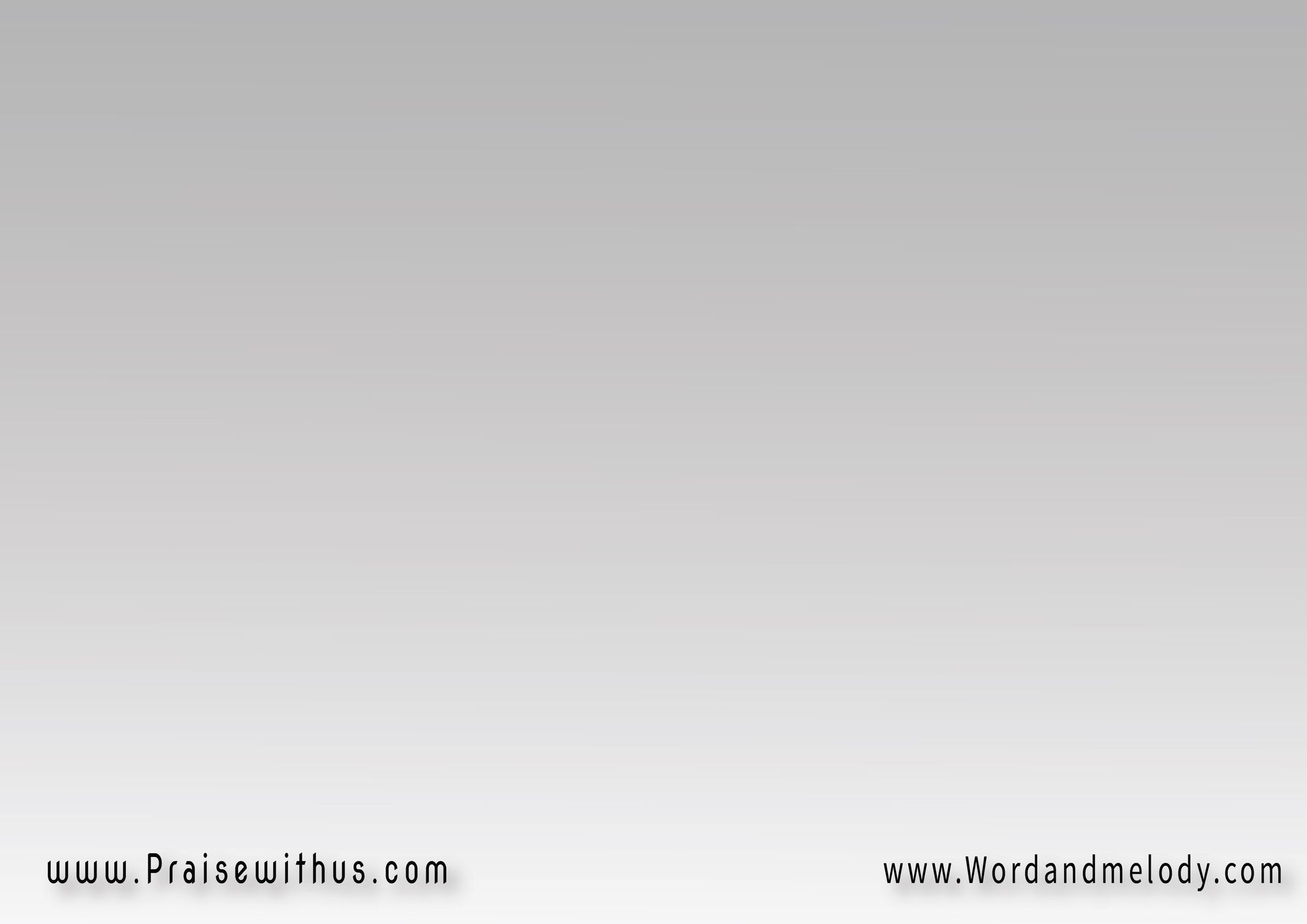 + إطلق شعبي ليعبدوني ويعيدوا لي
   وإلا فإني أضربك 
خر 4 : 23، 5 : 1
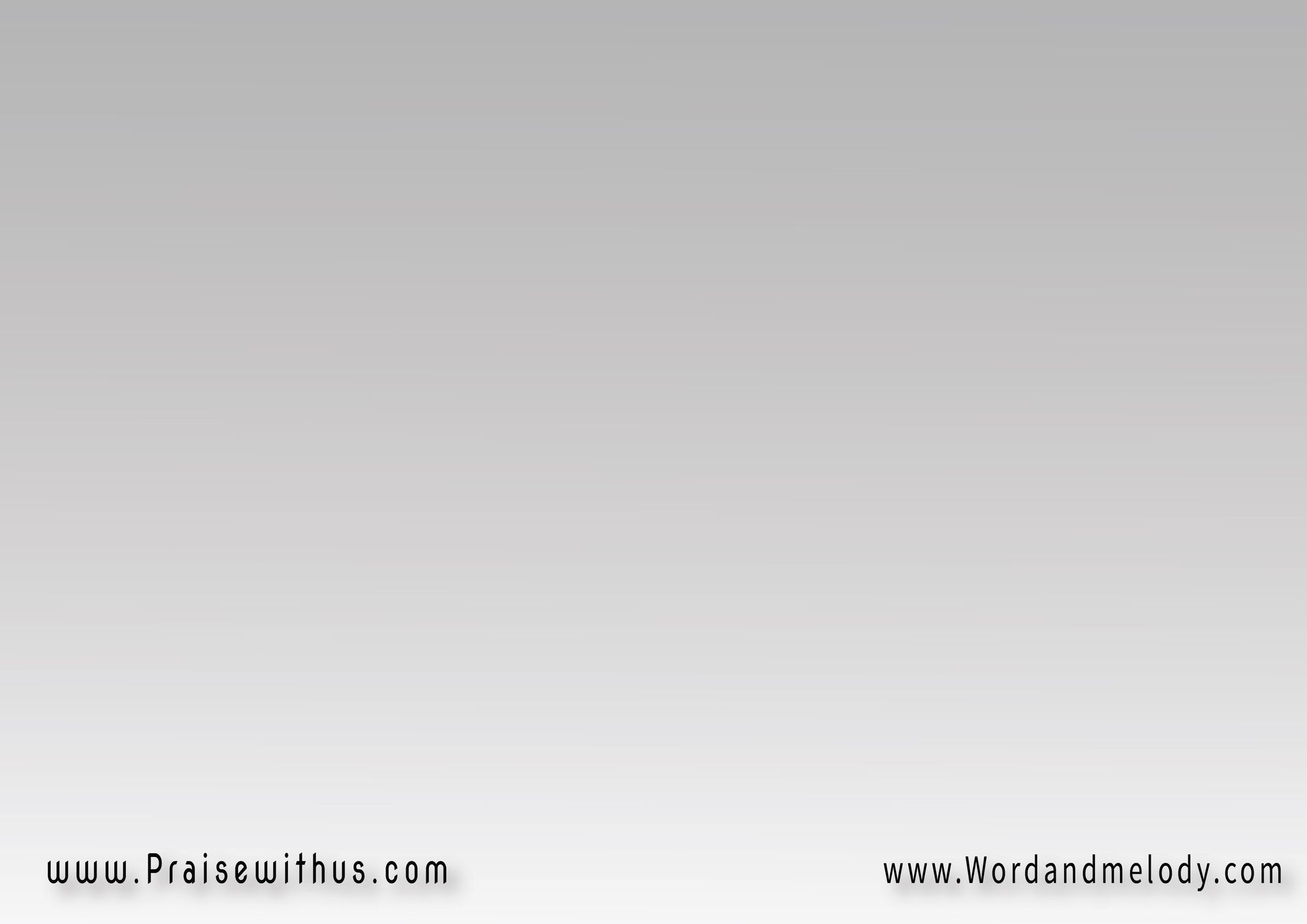 8- عصا الكهنوت 
 ستبتلع  عصاك
وتبتلعُ السحر   
بسلطان الكلمة 
خر 7 : 12
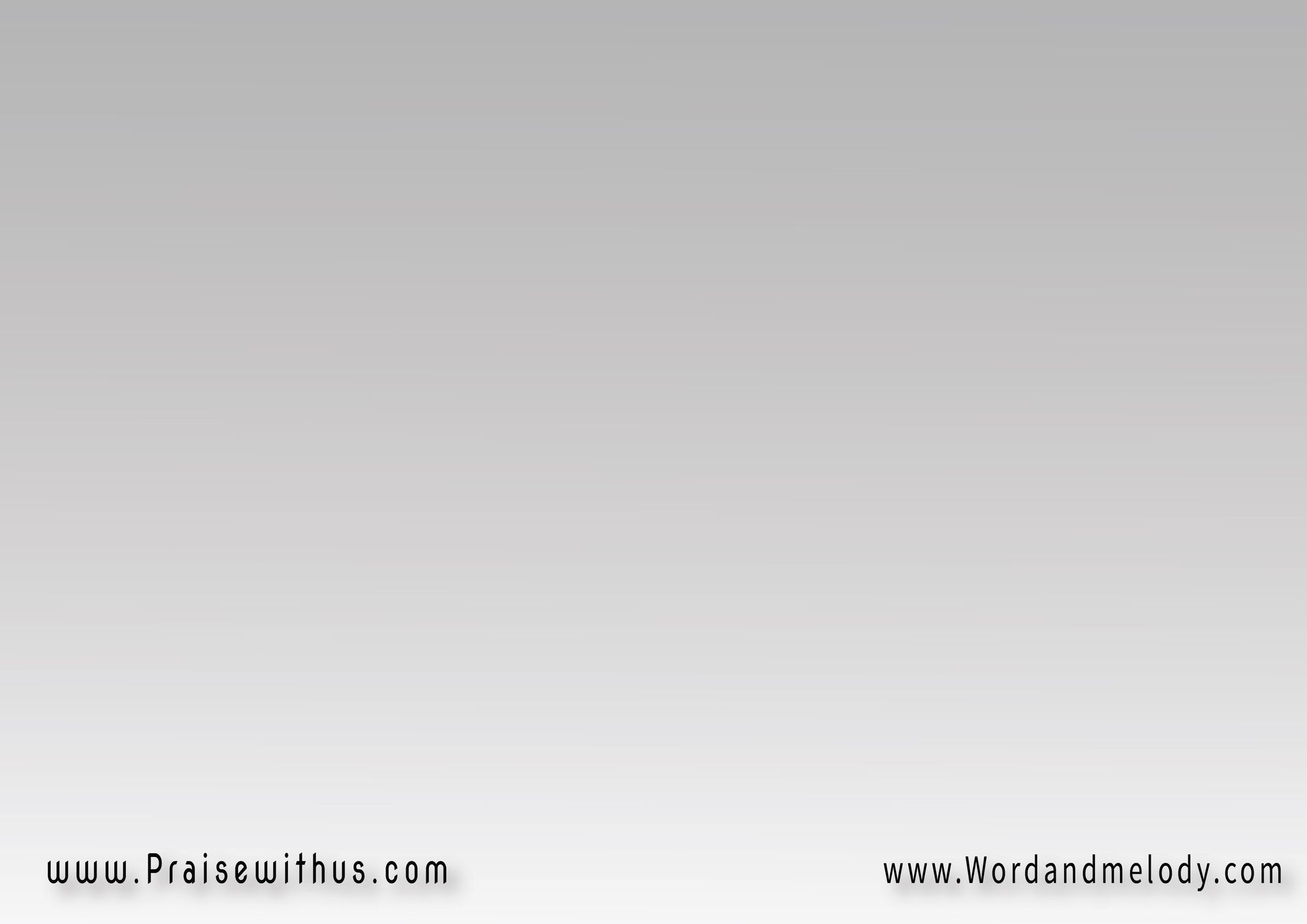 + إطلق شعبي ليعبدوني ويعيدوا لي
   وإلا فإني أضربك 
خر 4 : 23، 5 : 1
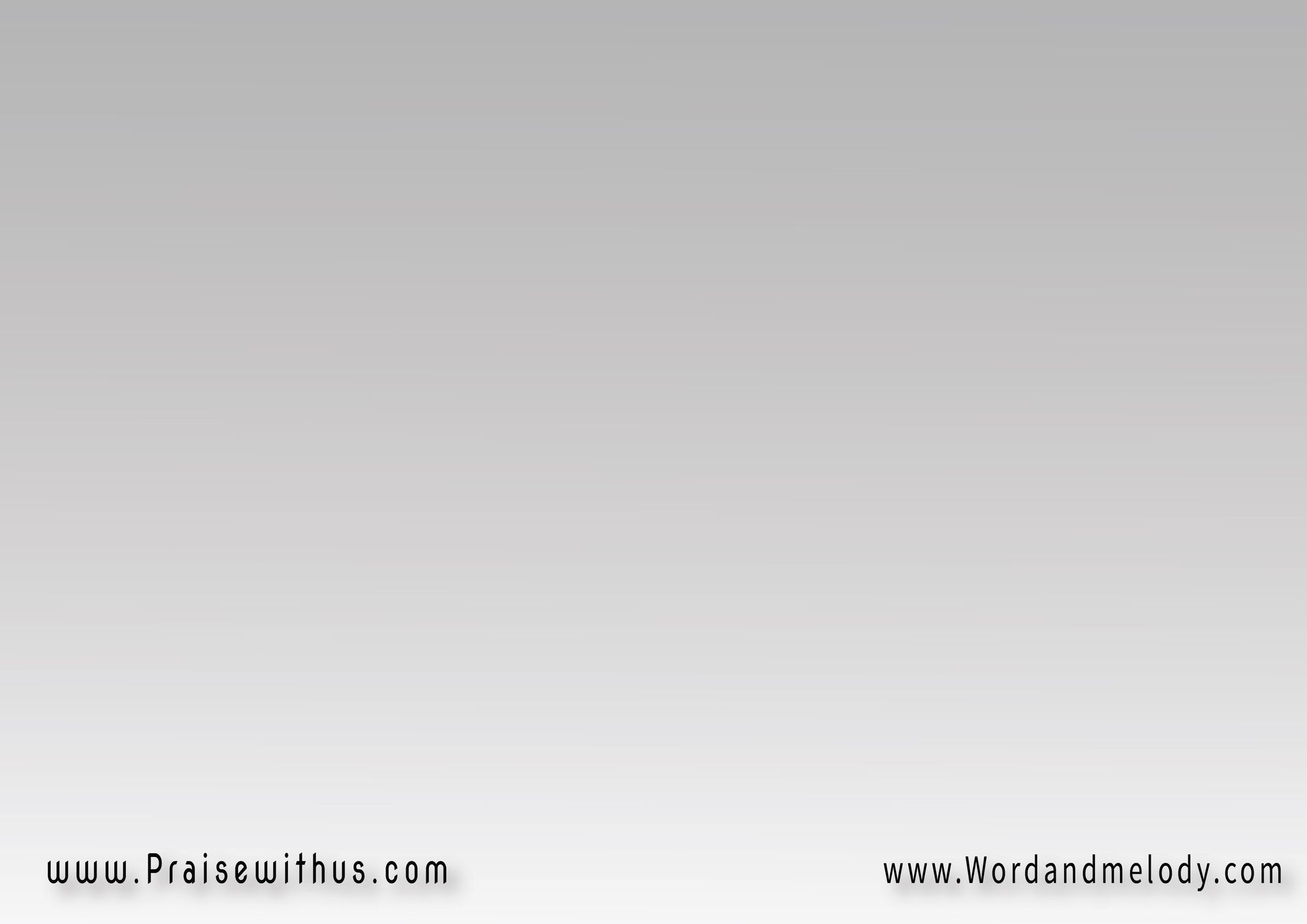 9- فتعرف إني 
أنا هو الربُّ
      حين أمد يدي       
وأضربك  
خر 7 : 5
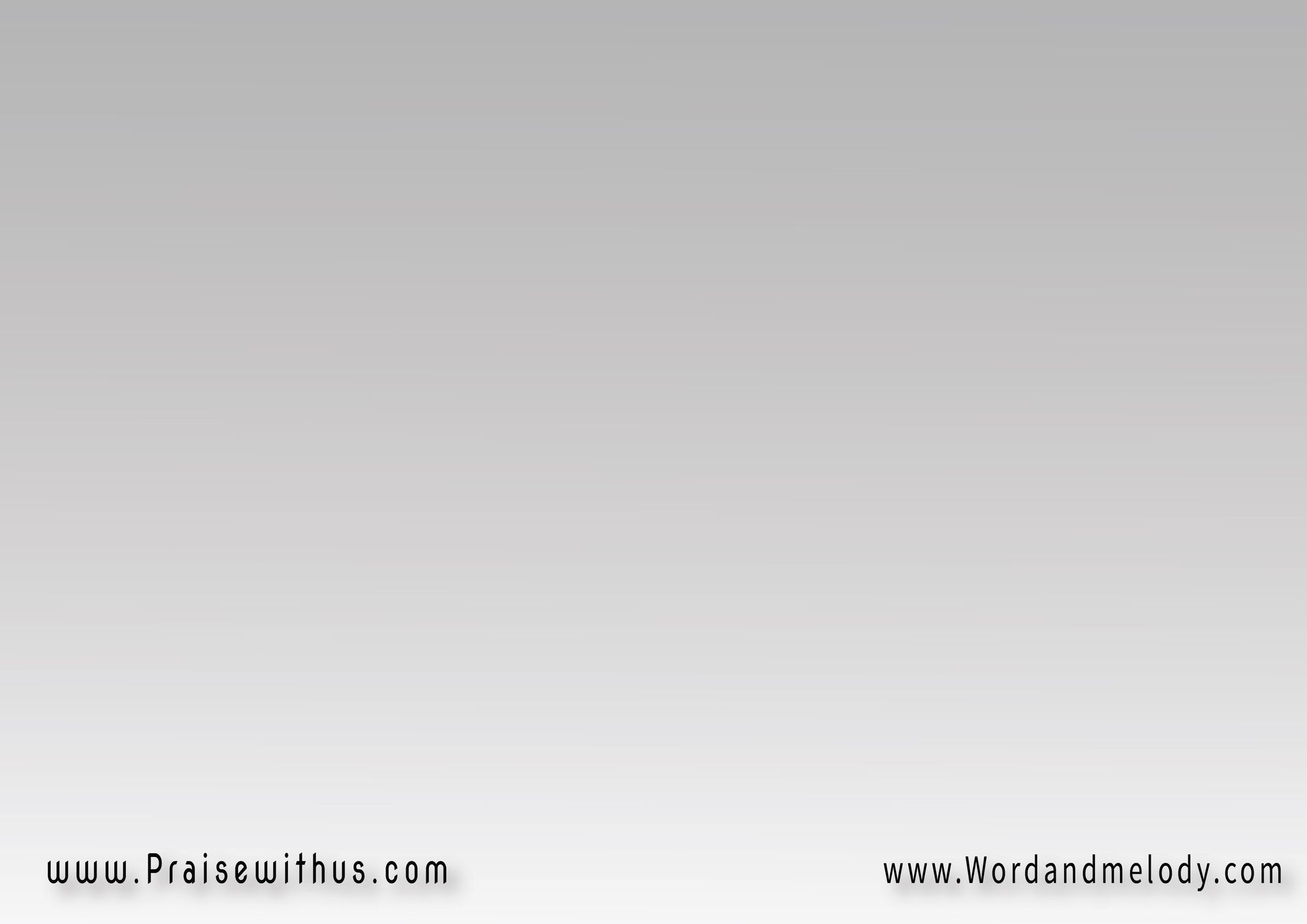 + إطلق شعبي ليعبدوني ويعيدوا لي
   وإلا فإني أضربك 
خر 4 : 23، 5 : 1
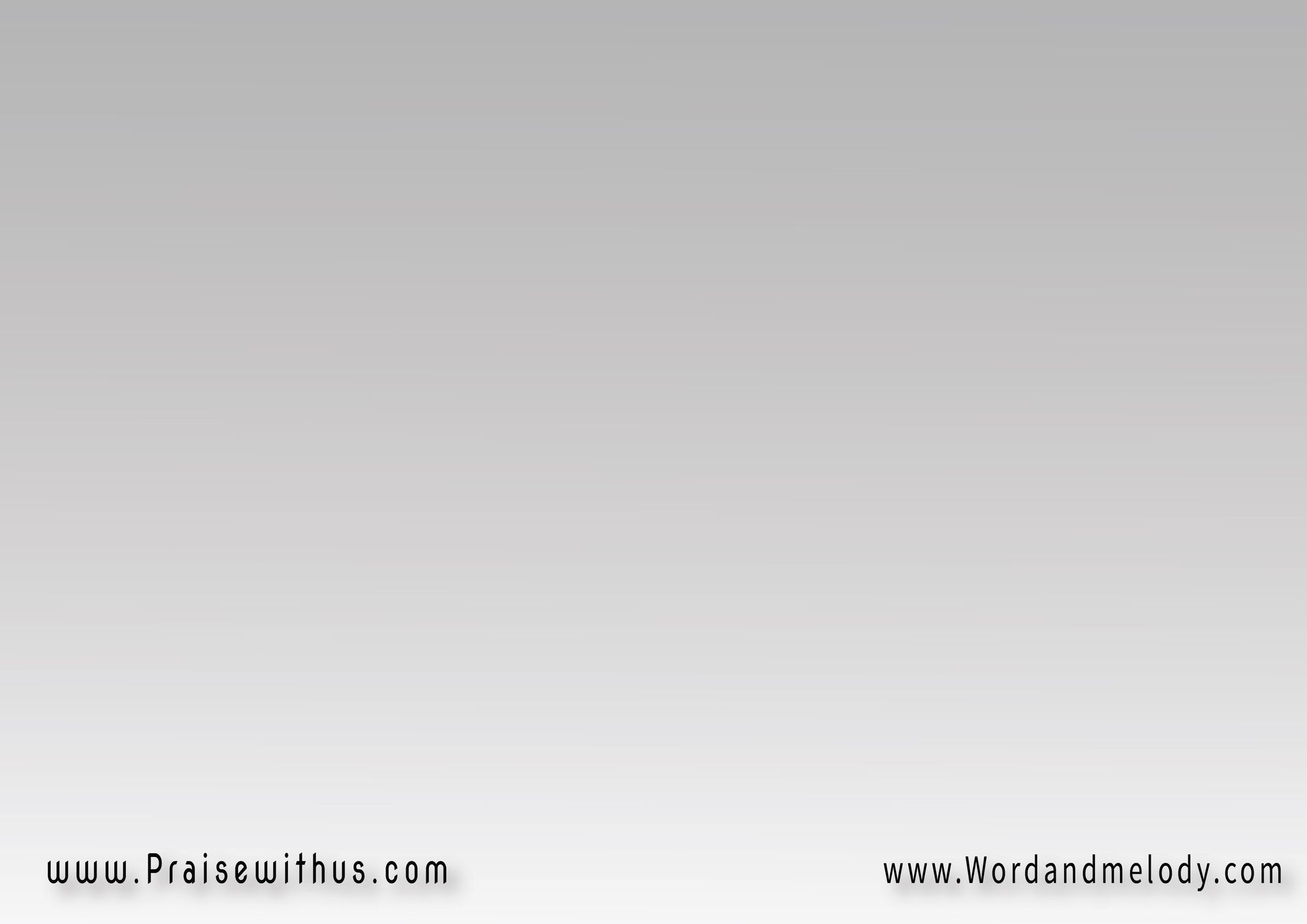 10- أجتاز في أرض مصر   
هذه الليلة
      وأضرب الأبكارَ       
   وأصنع أحكاماً  
خر 11 : 12
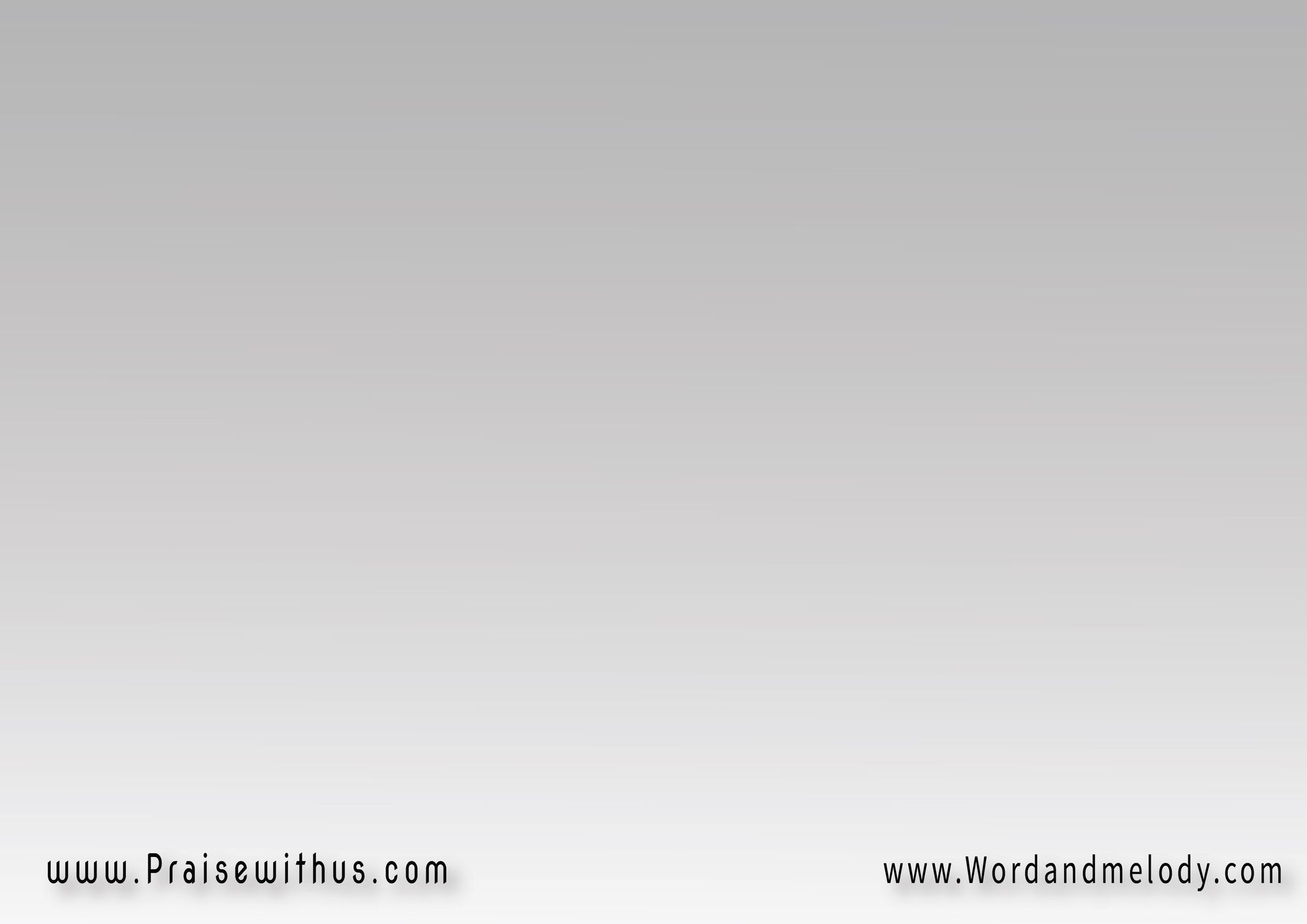 + إطلق شعبي ليعبدوني ويعيدوا لي
   وإلا فإني أضربك 
خر 4 : 23، 5 : 1
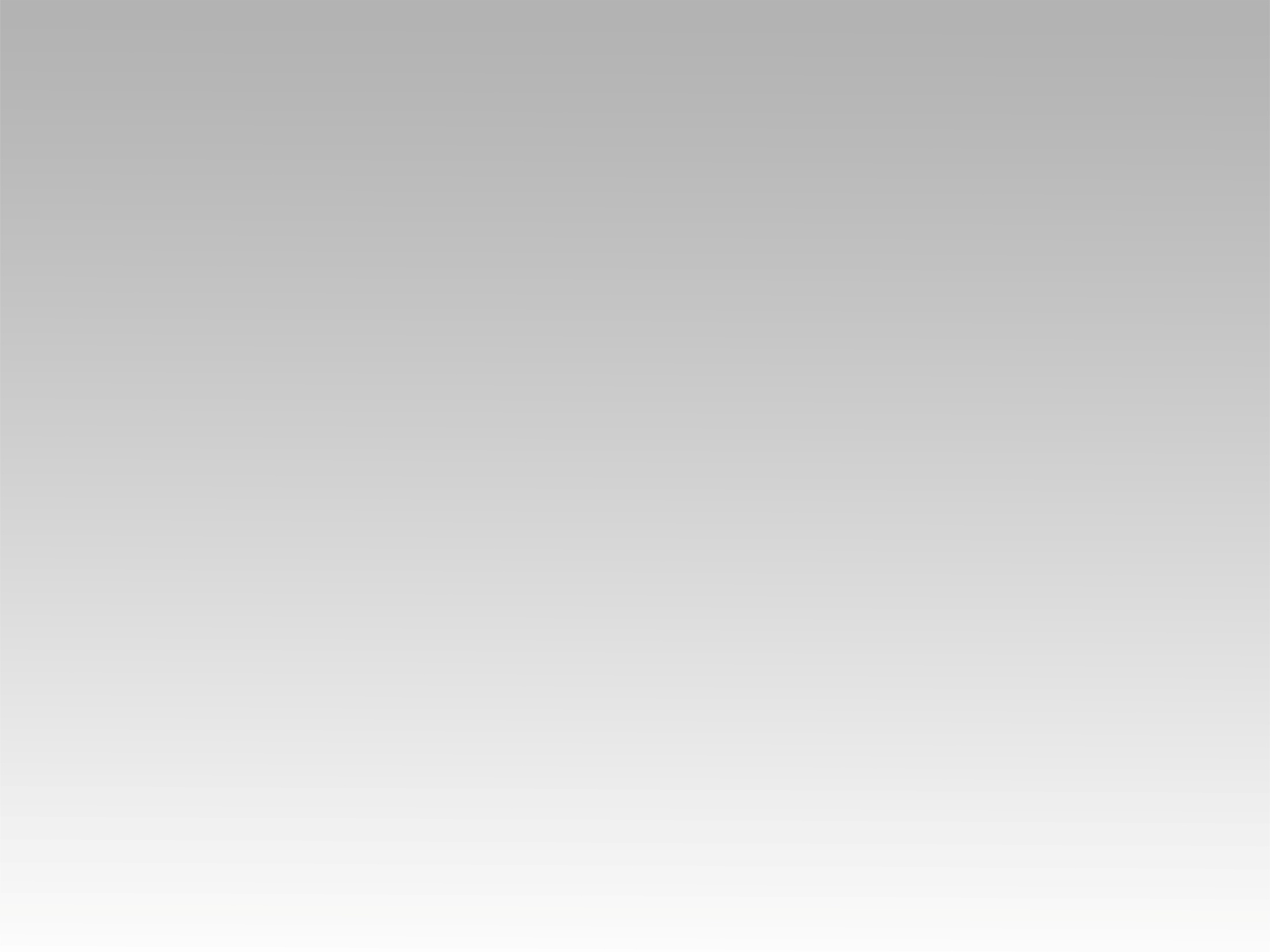 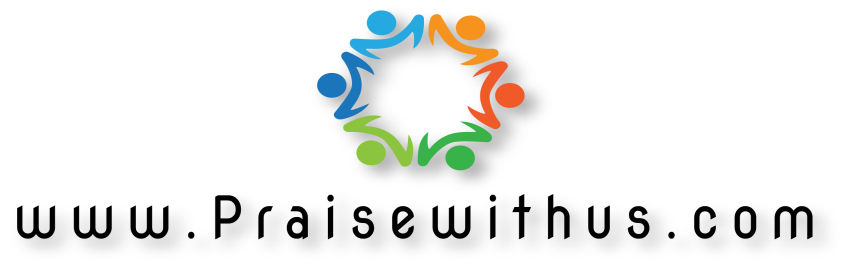